«Первая мировая война»
Руководитель проекта: Тевзадзе Давид «А»

Участники проекта:
Дольников Виктор 8 «А»
Филлипов Андрей 6 «А»
Горб Юрий 6 «А»

Консультант проекта: Л. А. Наумов
Первая мировая война
Первая мировая война началась в 1914г и закончилась в 1918г. Является одним из самых широкомасштабных вооружённых конфликтов в истории человечества.
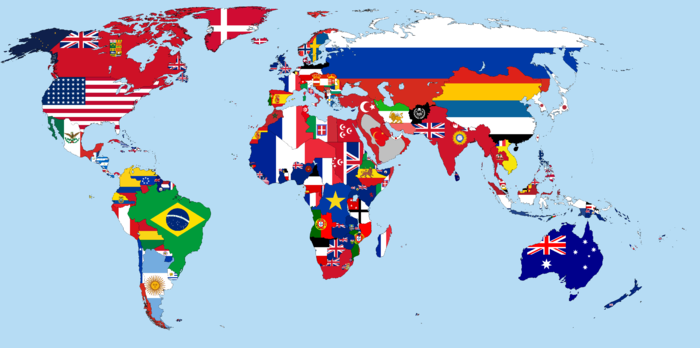 Союзники Антанты
Россия
ФранцияБританская империя
СербияБельгияИталияСША
Японская империя
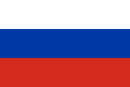 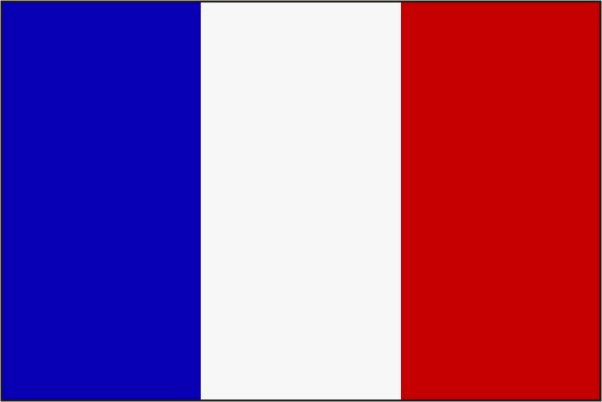 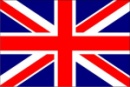 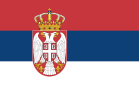 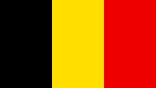 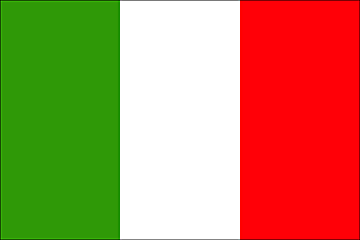 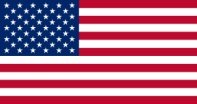 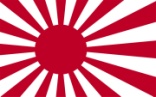 Союзники Тройственного союза
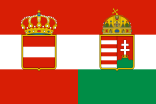 Австро-Венгрия Германская империя Османская империя Болгария и др.
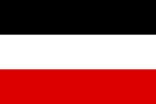 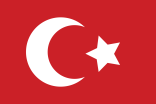 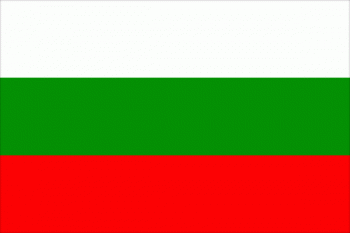 Поводы начала
Начало Первой мировой войны было спровоцировано убийством наследника австрийского престола Эрцгерцога Франца-Фердинанда и его жены.  Убийство было совершено сербом Гаврилой Принципом.
Франц Фердинанд
Гаврила Принцип
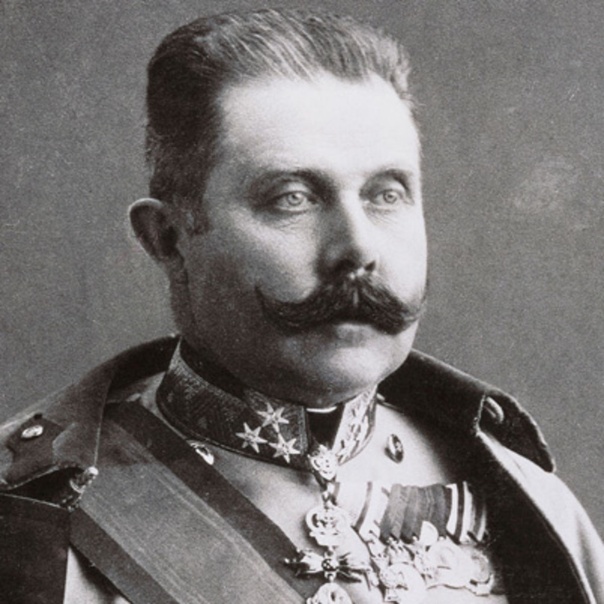 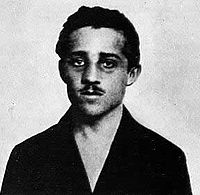 Причины начала
К 1914г. Германия стала сильнейшим в экономическом военном плане государством в Европе.  И главной причиной войны стало стремление Германии к политическому господству в Европе.
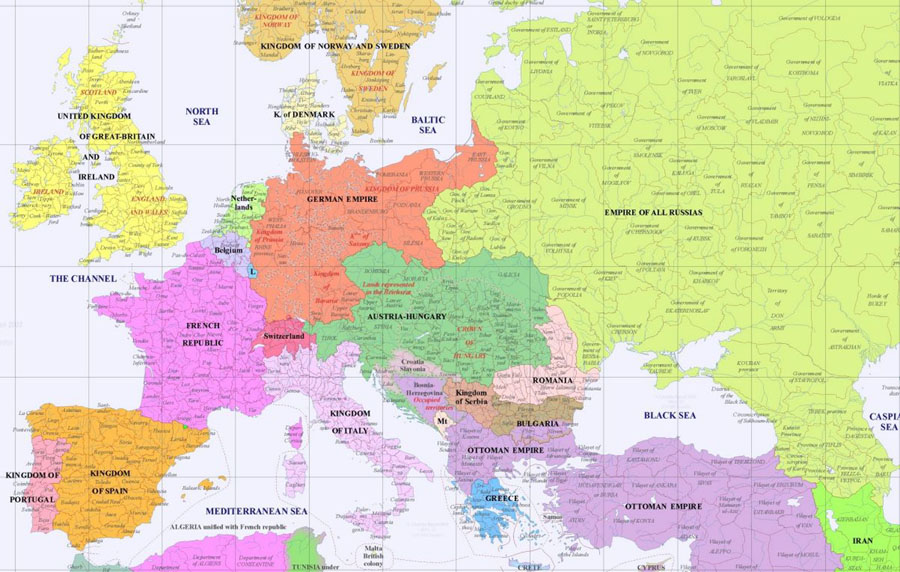 1914 год
Начало военной кампании 1914 г. датируется 28 июля. 1 августа вступившая в войну Германия объявляет войну России, Франции, а затем Великобритания объявила войну Германии.
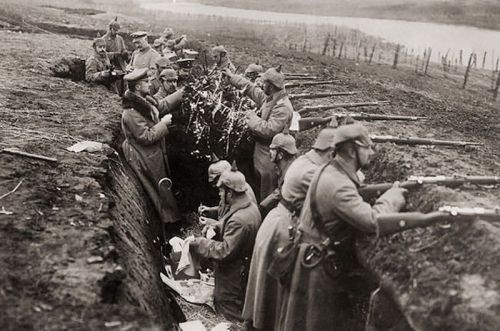 Штурм Льежа
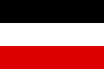 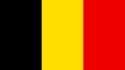 Штурм Льежа
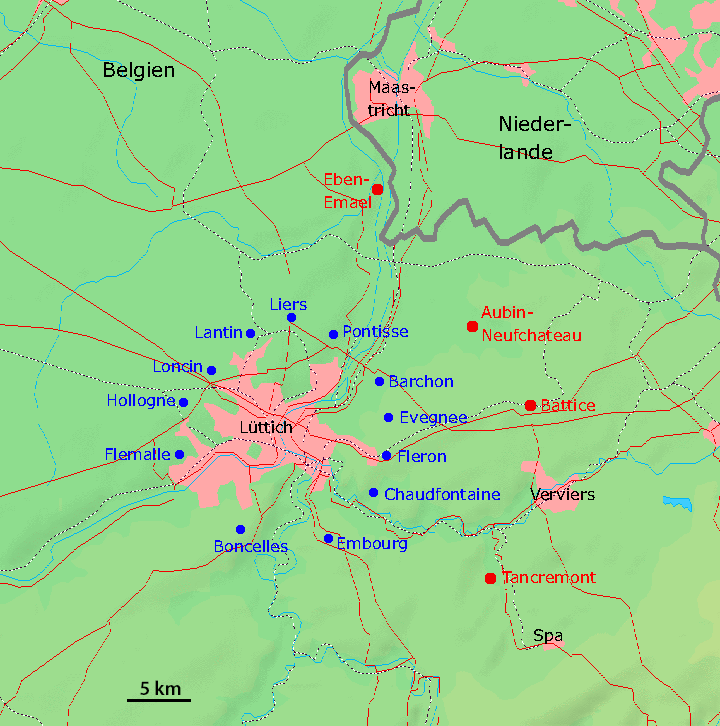 Рывок во Францию (З.Ф.)
Германия оккупировала Бельгию, разбила французские армии в Пограничном сражении и устремилась на Париж.
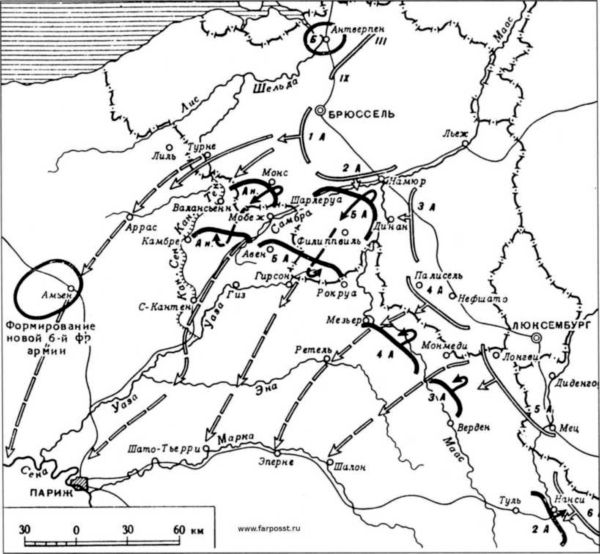 Победы русской армии (В.Ф.)
На Восточном фронте бои начались 17 августа. Русская армия вторглась в Восточную Пруссию, но потерпела поражение. Армии на Востоке, как и на Западе, перешли к окопной войне.
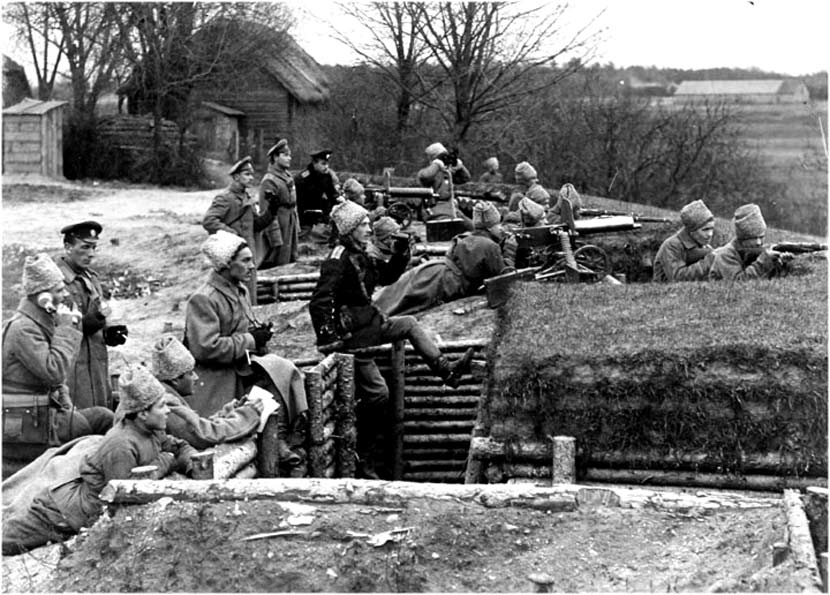 Итоги 1914 года
По итогам на конец 1914 г. ни одна из стран участниц конфликта не смогла добиться поставленных целей.
 На море Германия не смогла добиться даже небольшого преимущества.
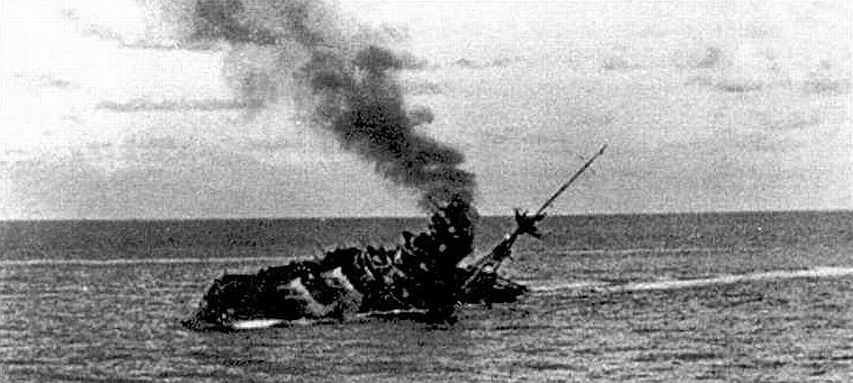 Вторая битва при Ипре
В марте 1915 года Германия готовила наступление с применением химического оружия. 22 апреля немцы выпустили  на позиции противника 180 тонн хлора, легко занимая укрепления противника. Однако в итоге цель не была выполнена.
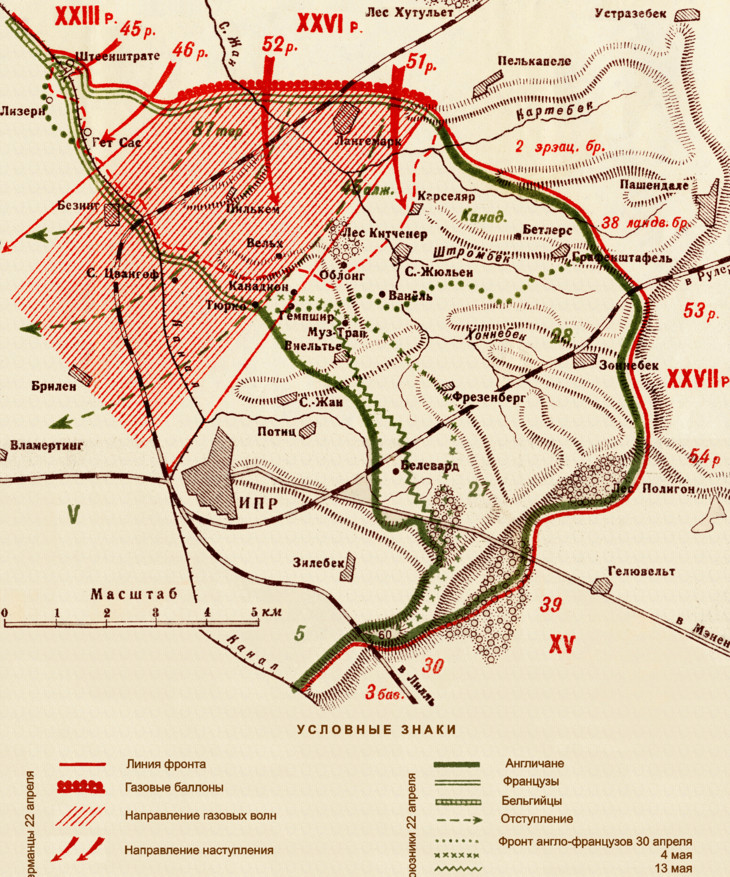 Вступление Италии в войну
В 1915 году Италия заключила договор, по которому она выходила из Тройственного союза и вступала в войну на стороне Антанты. Взамен она должна была получить часть территорий по окончанию войны.
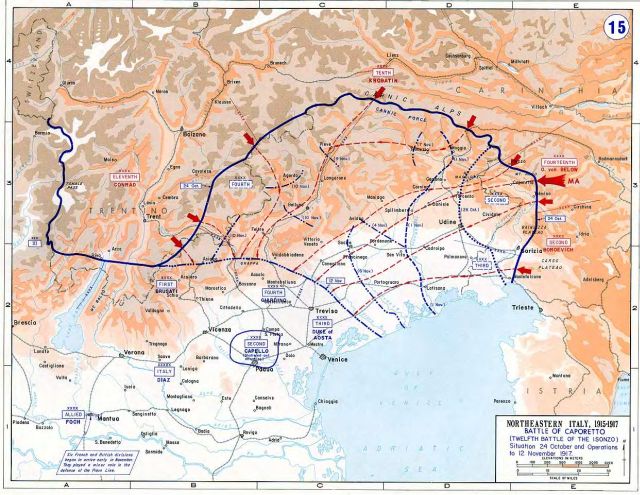 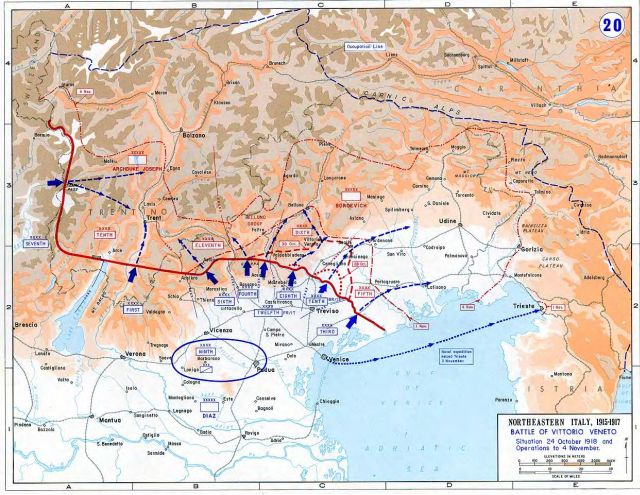 Итоги 1915 года
Огромные потери, понесенные обеими сторонами так и не привели к серьезным результатам. Фактически линия фронта к концу 1915 г. не изменилась.
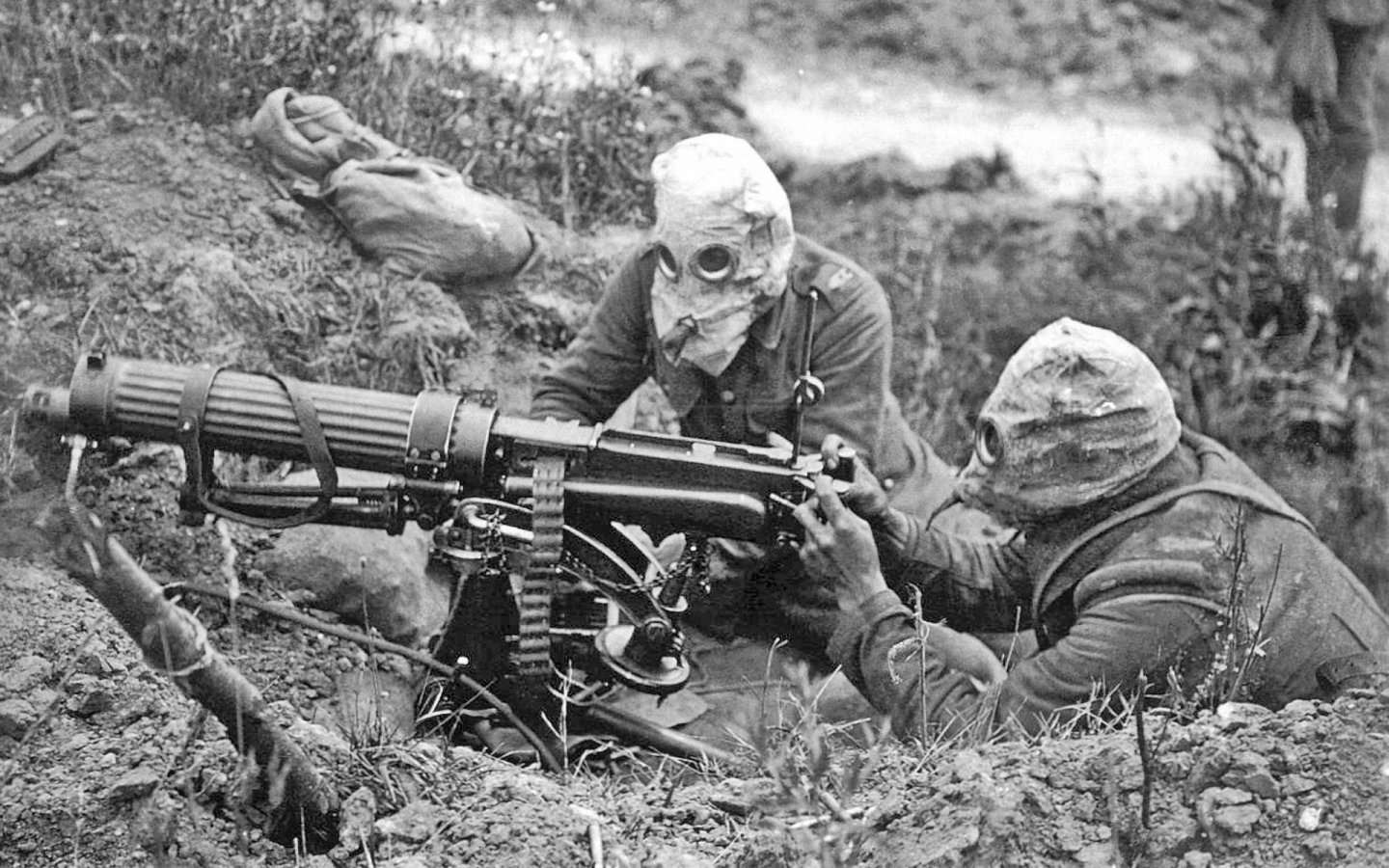 Кризис снабжения армии
Основной удар Германия и Австрия решили нанести против России. Ситуация на русском фронте переменилась к худшему. Фронт стабилизировался только к осени.
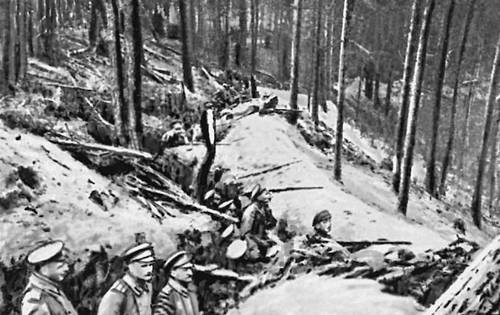 Победы Антанты
Великобритания и Франция, попытались с моря вторгнуться в Турцию, но потерпели поражение. Английский флот запер Германский в своих базах и Германия объявила подводную войну.
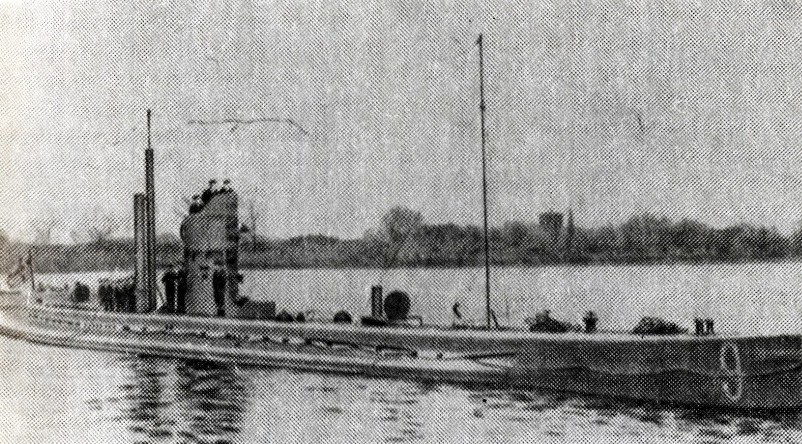 Одновременное наступление
На 1916 год союзники запланировали одновременное наступление на всех фронтах.
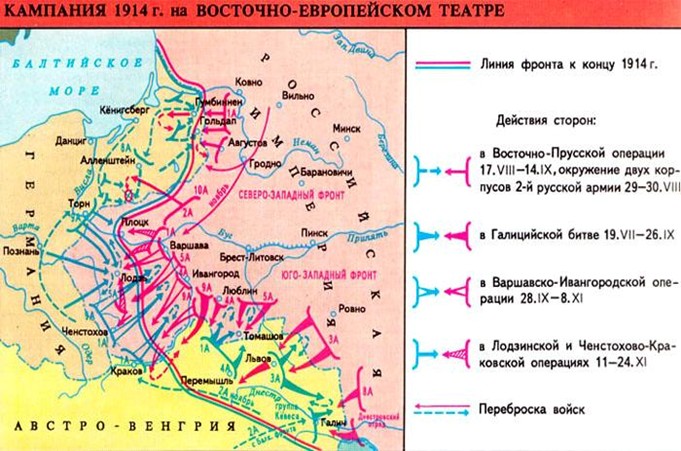 Верденская «мясорубка»
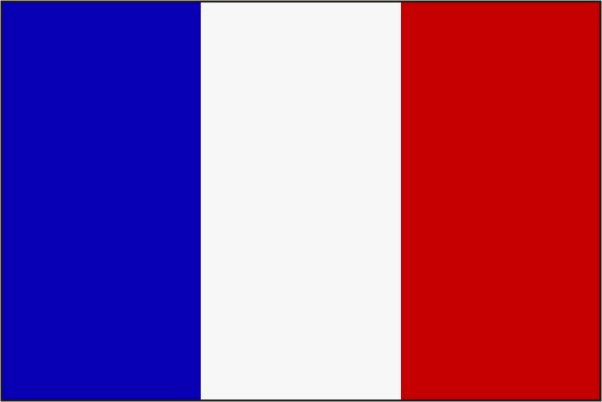 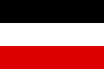 Верденская «мясорубка»
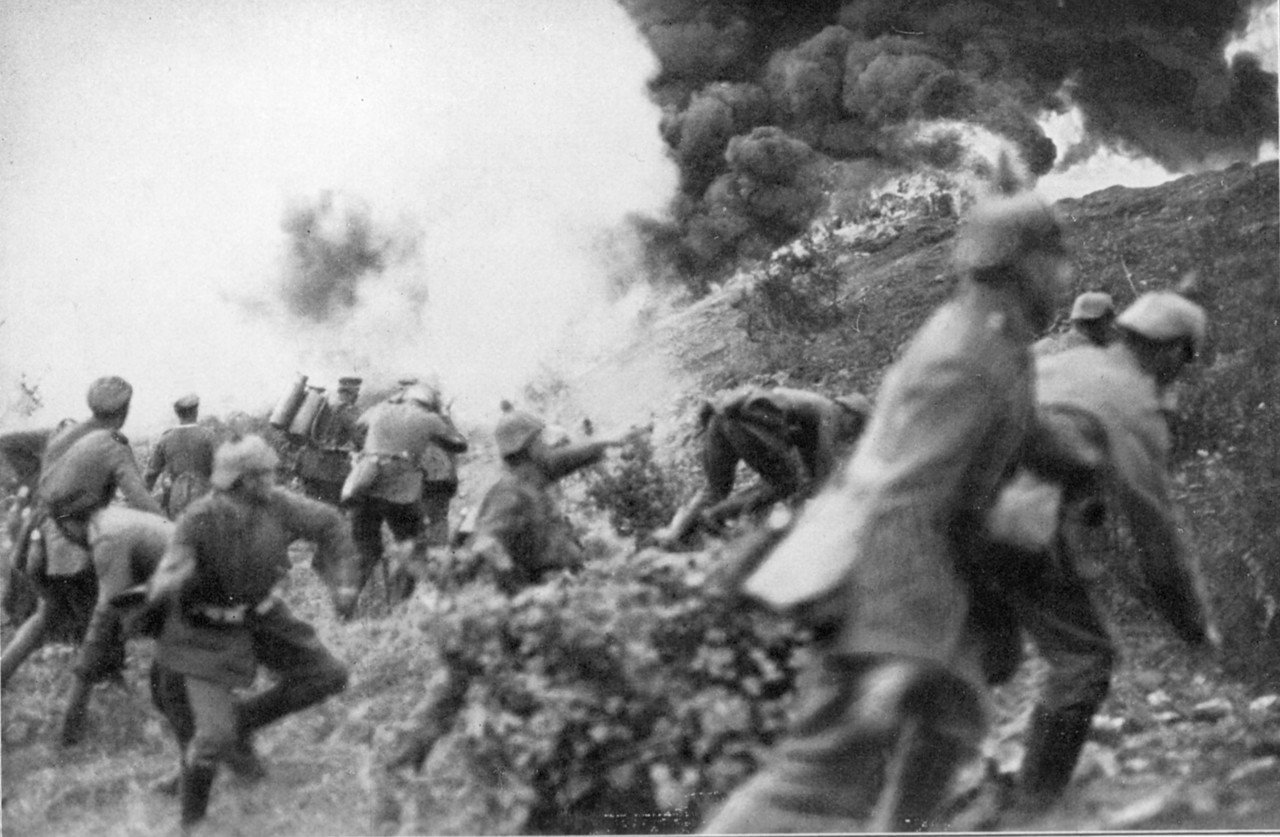 Ослабление наступления
1916г. русские войска начали наступать по просьбе французского командования. Наступление не увенчалось успехом, однако на протяжении этого времени натиск немцев на Верден существенно ослаб.
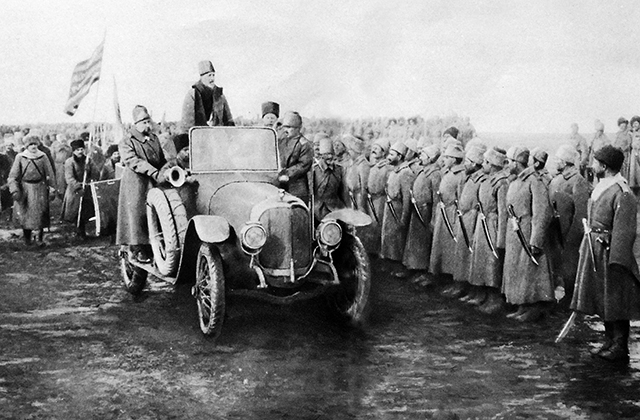 Брусиловский прорыв
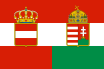 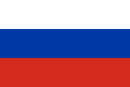 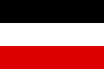 Брусиловский прорыв
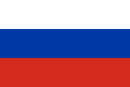 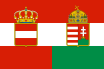 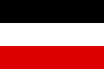 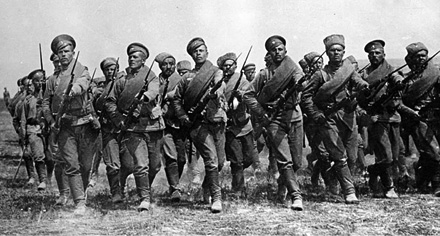 Брусиловский прорыв
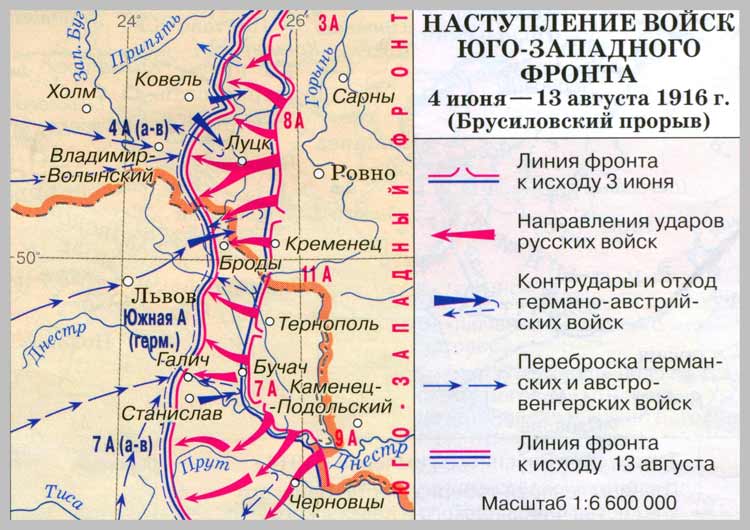 Румыния за Антанту
Румыния объявила войну Австро-Венгрии, но через год была разбита переброшенной туда немецкой армией.
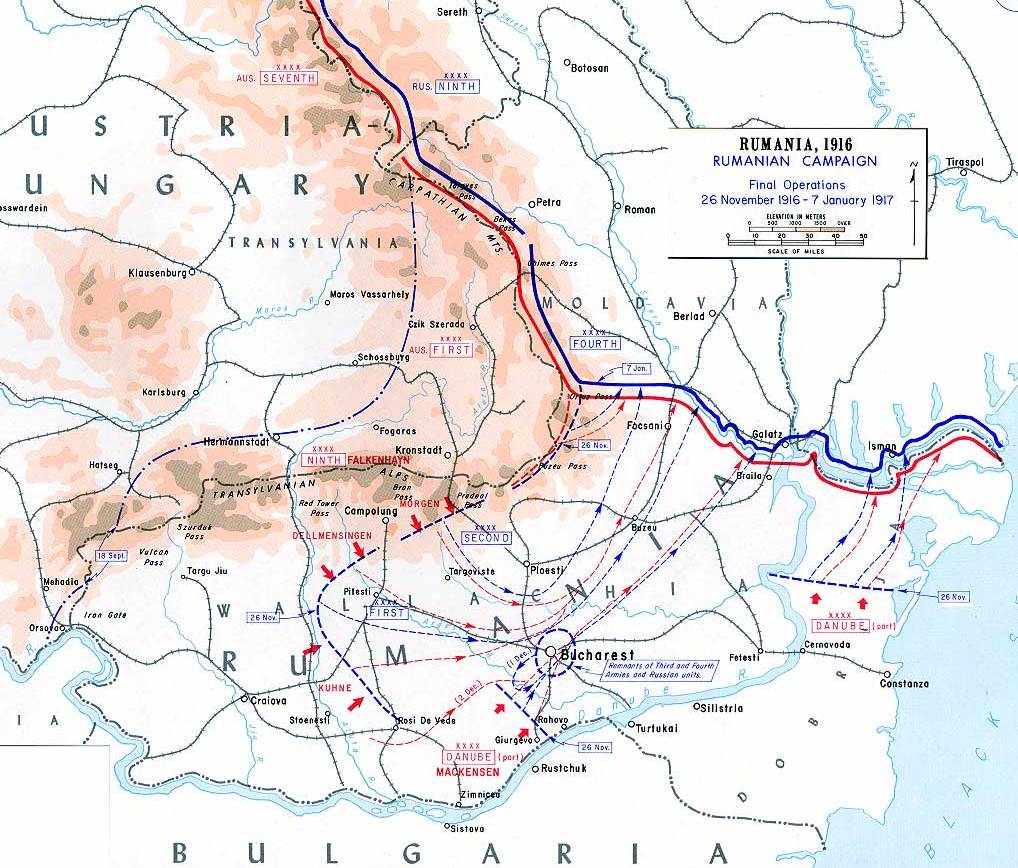 Битва на Сомме
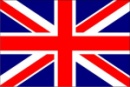 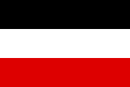 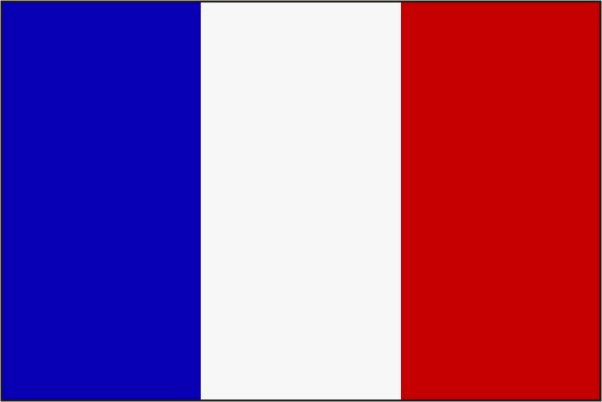 Эрзуруммское сражение
На Кавказском фронте в январе-феврале в Эрзурумском сражении русские войска разгромили турецкую армию.
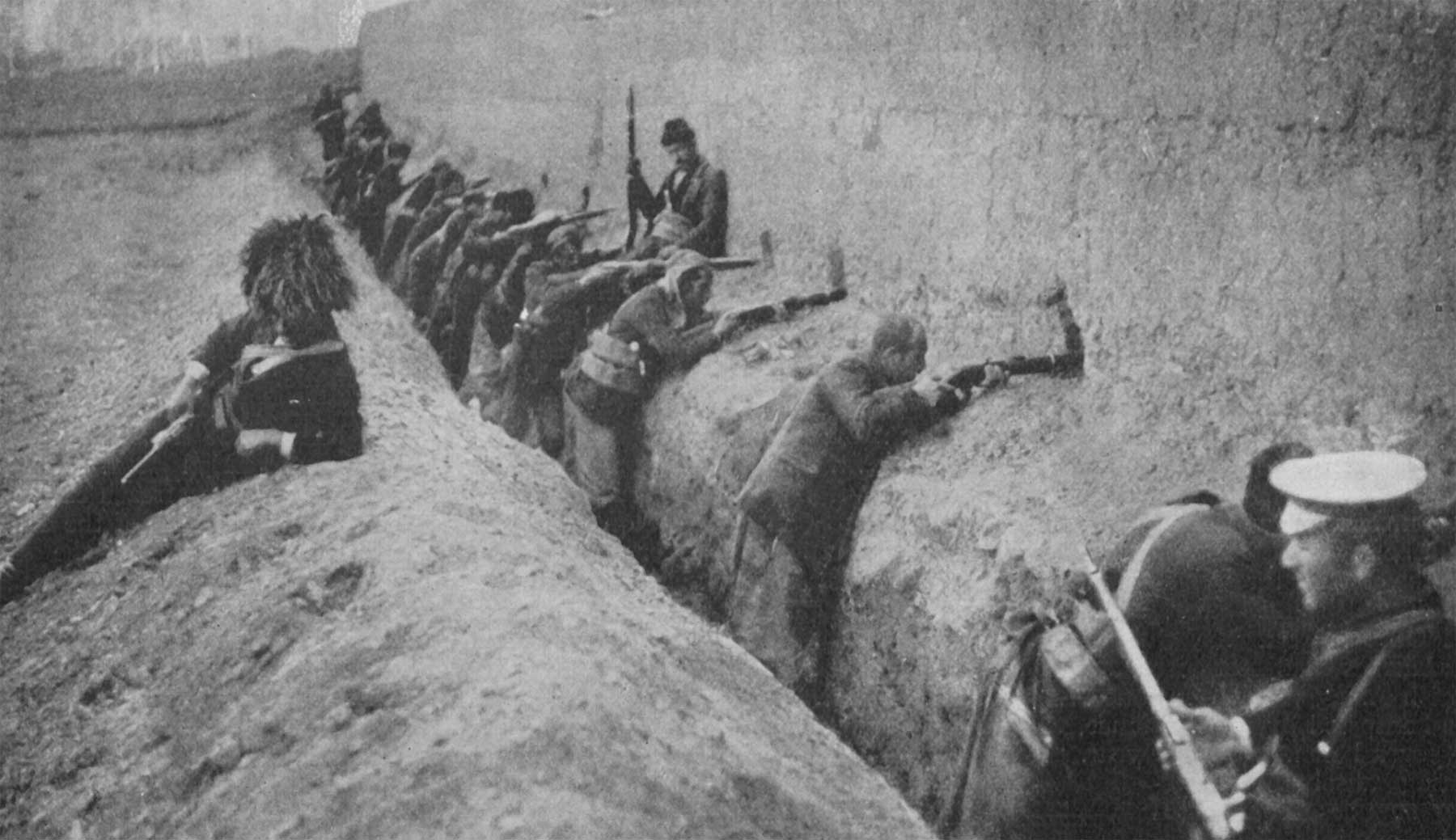 Ютландское сражение
31 мая-1 июня произошло крупнейшее за всю войну Ютландское морское сражение, между Великобританией и Германией. Несмотря на большие потери Королевский флот сохранил за собой господство на море.
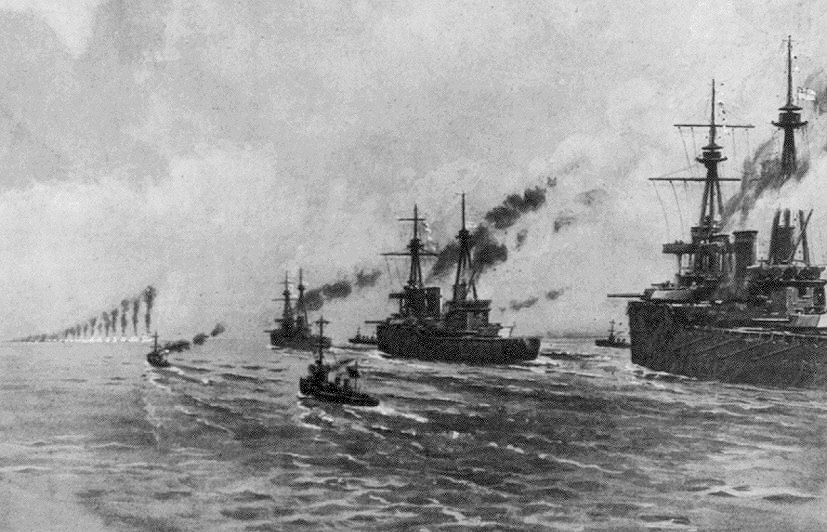 Кризис Центральной державы
Положение Центральных держав в 1917 году стало катастрофическим. Страны же Антанты стали получать значительную помощь со стороны США
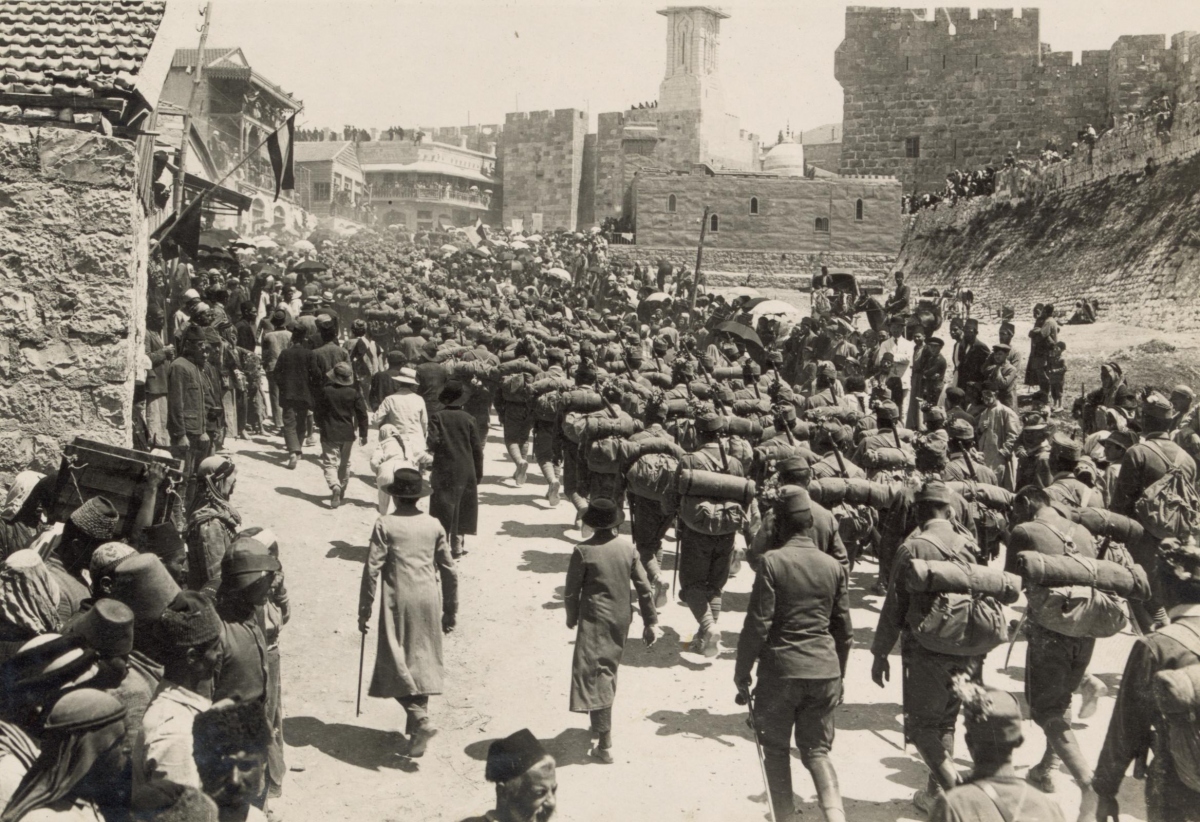 Петроградская конференция
1—20 февраля 1917 года на Петроградской конференции стран Антанты, были разработаны очередные совместные планы по 
генеральному наступлению на всех фронтах и, неофициально, внутриполитическая обстановка в России.
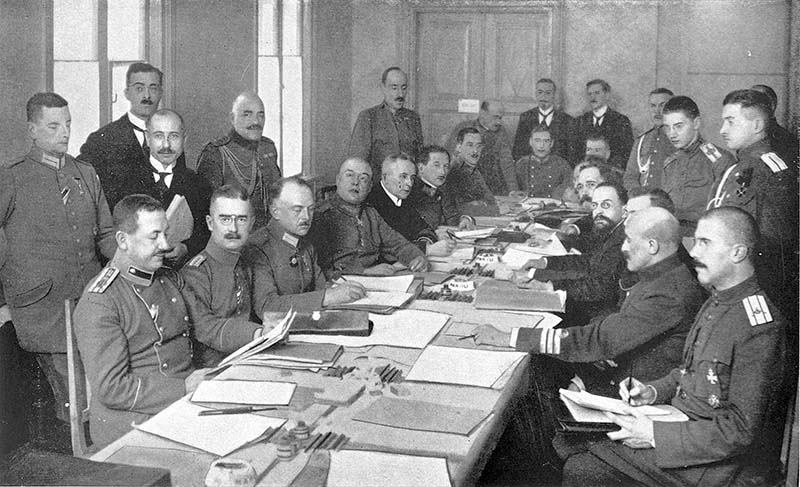 Хаос в армиях
В апреле англо-французские войска начали широкомасштабное наступление на севере Франции. Франция потерпела большие потери и вскоре в ней начался бунт.
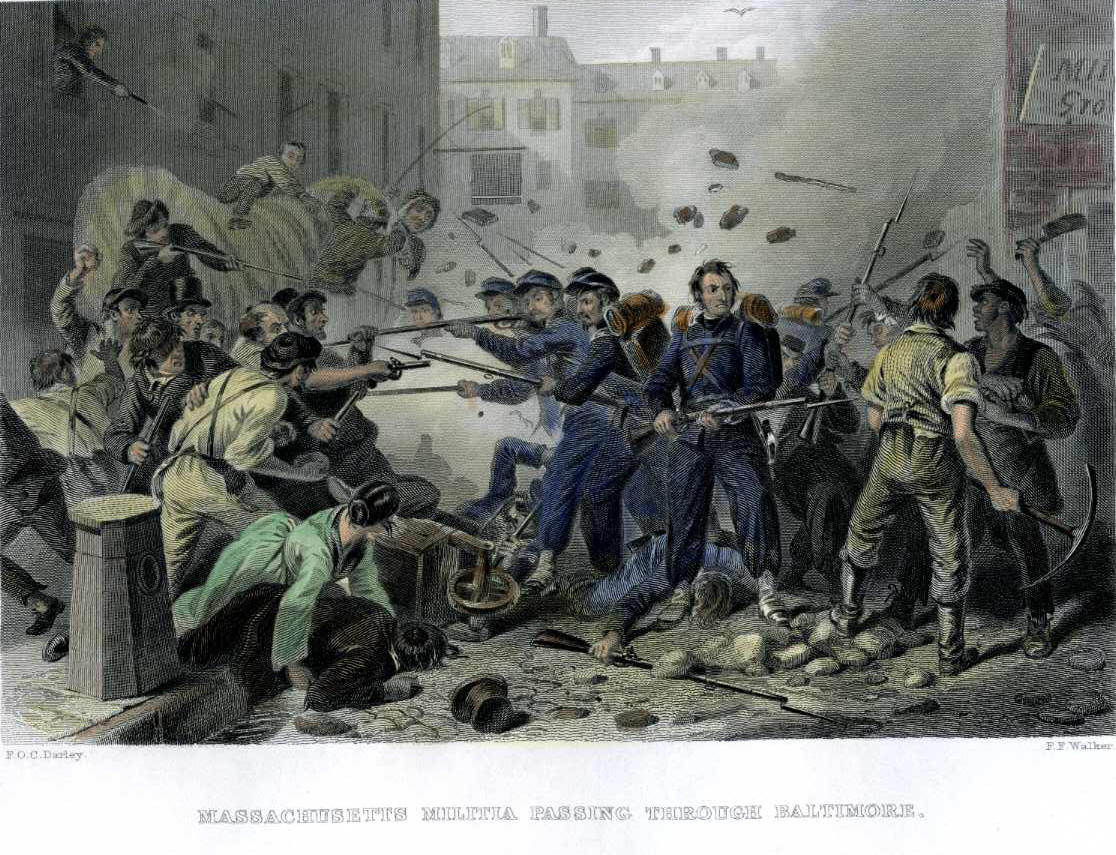 Военные действия США
6 апреля на стороне Антанты выступили США, что окончательно изменило соотношение сил в пользу Антанты. Но первые американские части были готовые к войне только к весне 1918г.
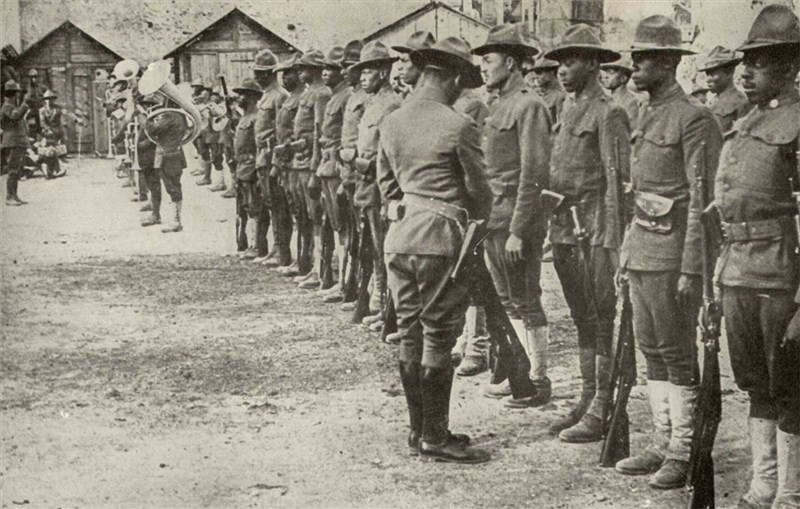 Разложение русской армии
На Восточном фронте ситуация вследствие Февральской революции и свержения монархии кардинально изменилась. Русские армии уходили с фронта из-за нежелания сражаться.
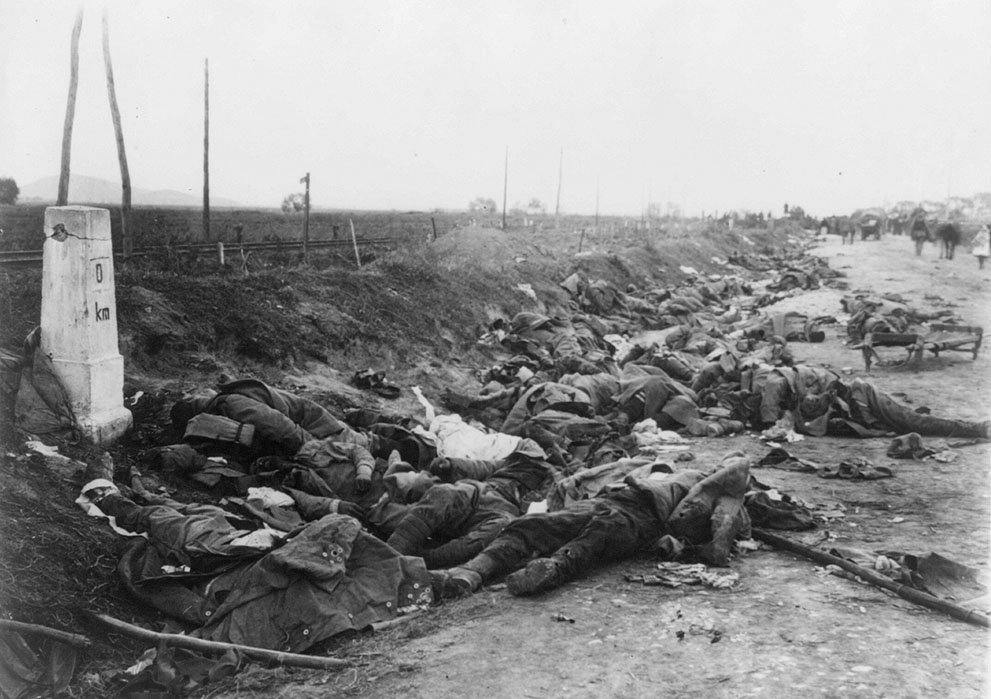 Месопотамский фронт
В 1917 на Месопотамском фронте британские войска добились значительных успехов. Англичанам удалось вооружить бедуинов Арабского полуострова и вызвать восстание против турок.
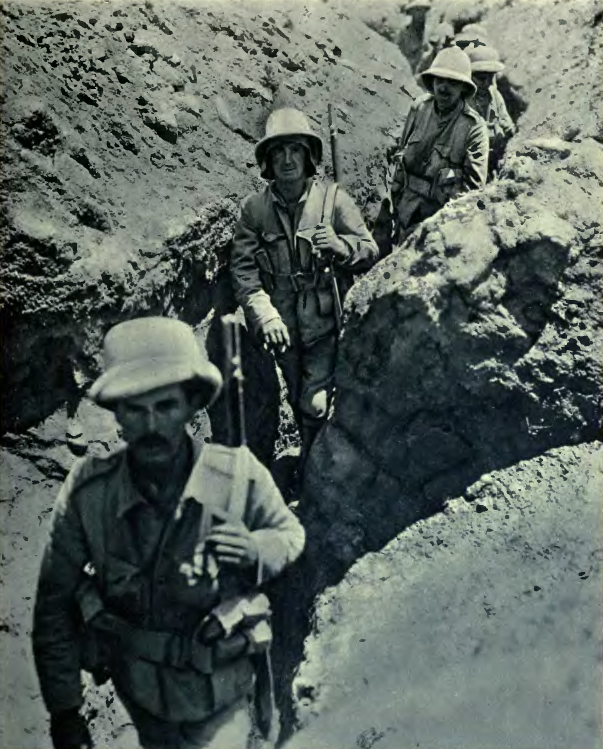 Германия желает мира
После вступления в войну США, баланс сил и инициатива ведения боевых действий перешла к союзникам не смотря на уход России. Германия желала мира, но её не поддержали.
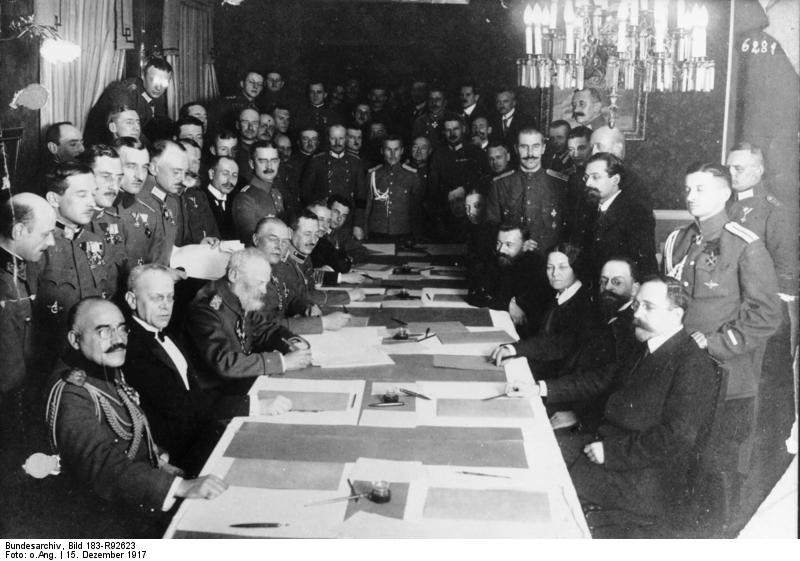 Брестский мир
В феврале Советская Россия полностью и окончательно вышла из войны. Был подписан унизительный Брестский мир. Россия отдавала Германии и Австрии большие территории.
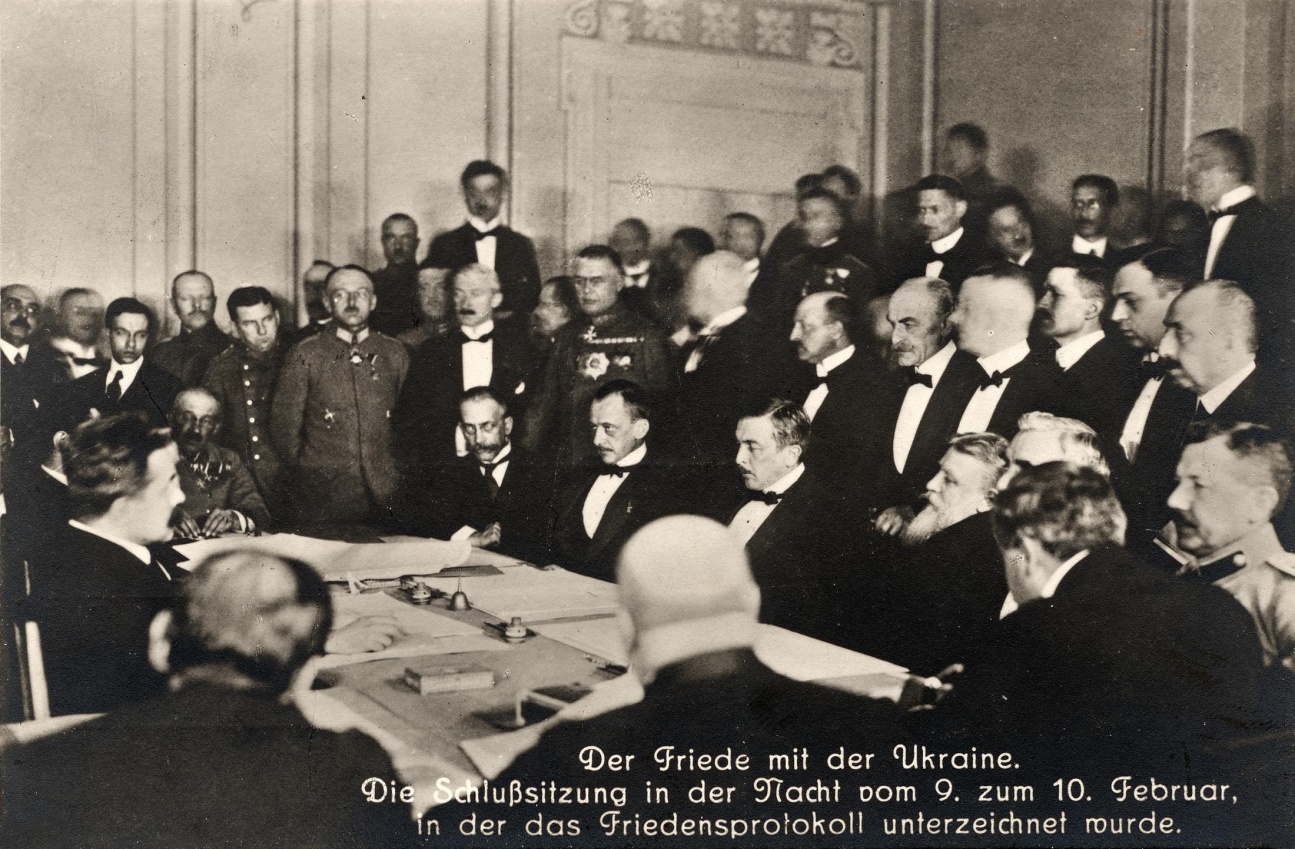 Освобождение Франции
После этого Германия, смогла снять с Восточного фронта значительное количество незадействованных войскгерманские войска бросились на Париж, но были остановлены и разбиты.
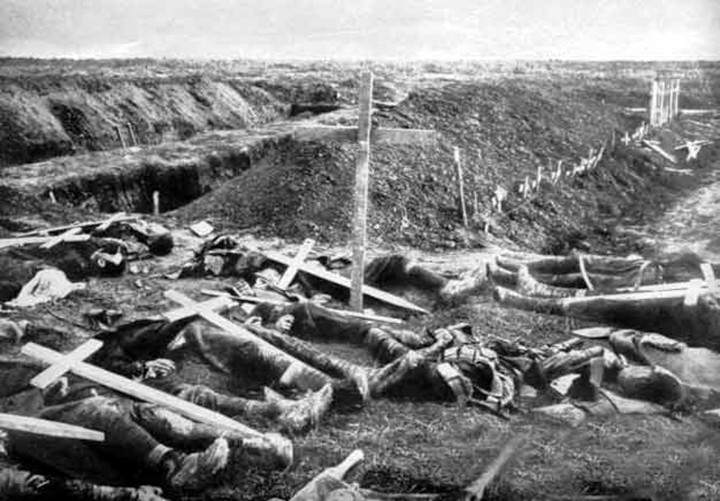 Заключение мира
Было заключено перемирие Антанты с Болгарией, Турцияей, Австро-Венгрией и Германией
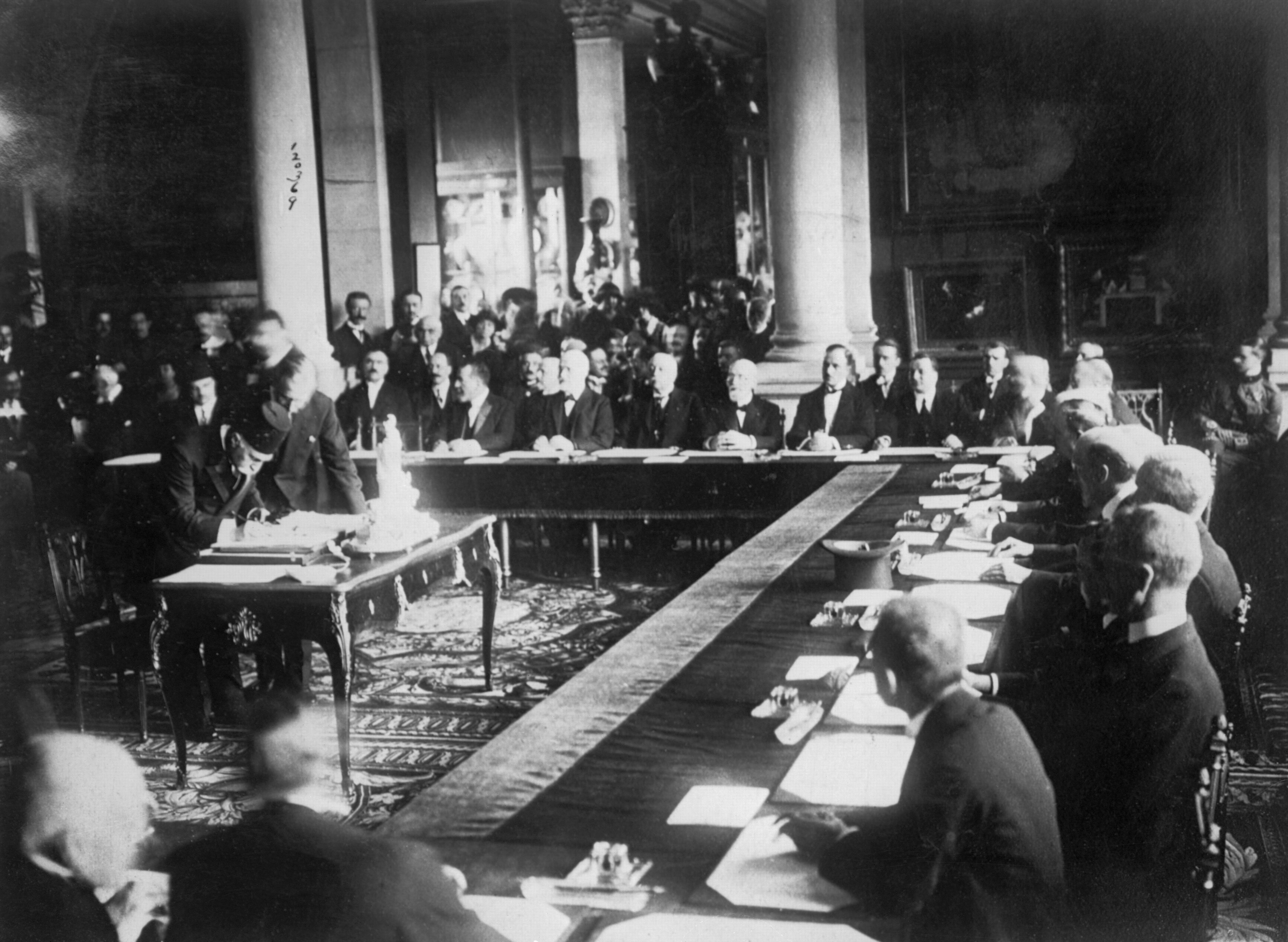 Разгром турецкой армии
На Месопотамском фронте британская армия, не встречая сопротивления со стороны турецких войск, заняла Северный Ирак. Осенью 1918 года британская армия начала наступление в Палестине.
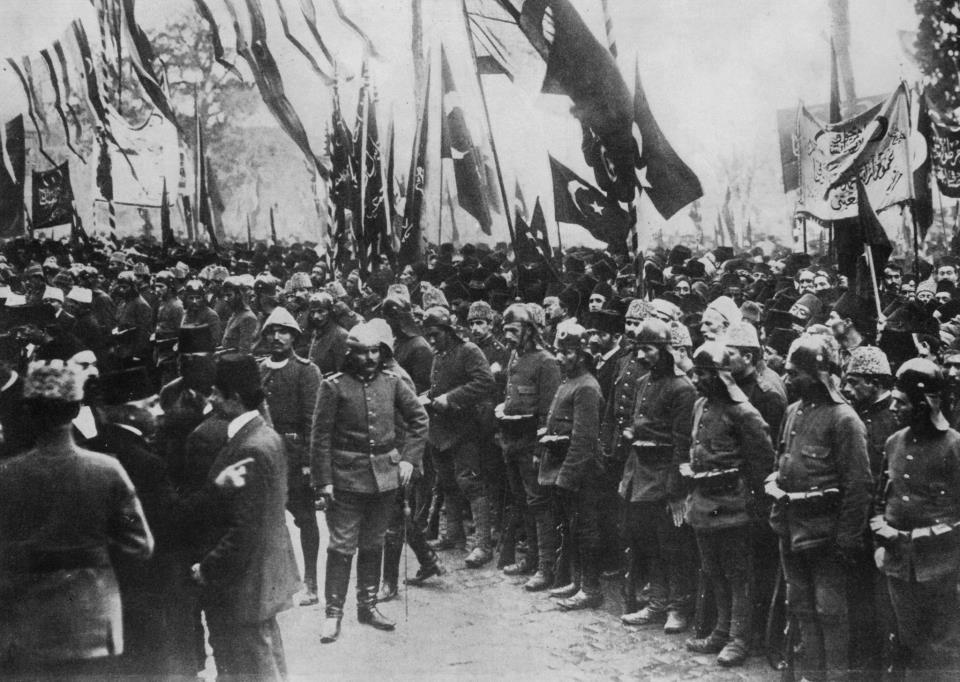 Итоги Первой Мировой Войны
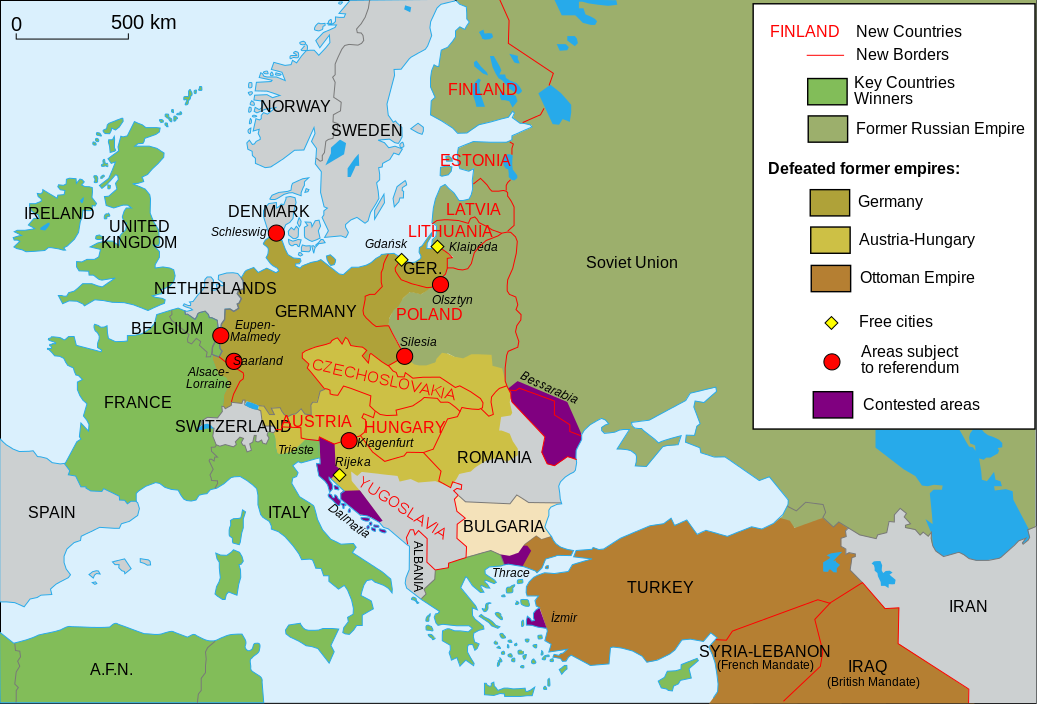 Итог войны
Первая мировая война 1914 – 1918 гг. стала одним из наиболее кровопролитных и масштабных конфликтов в человеческой истории. Долгое время она называлась «Великая война.
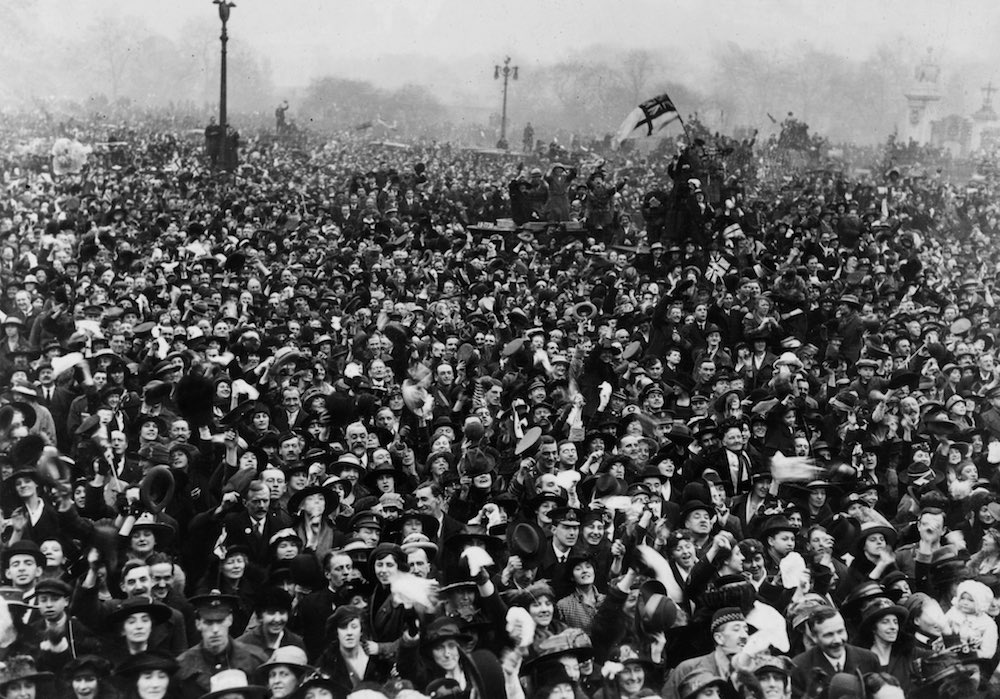